Mercado de Capitais
O Ibovespa e índices do mercado de ações


Prof. Dr. Tabajara Pimenta Junior
FEA-RP/USP
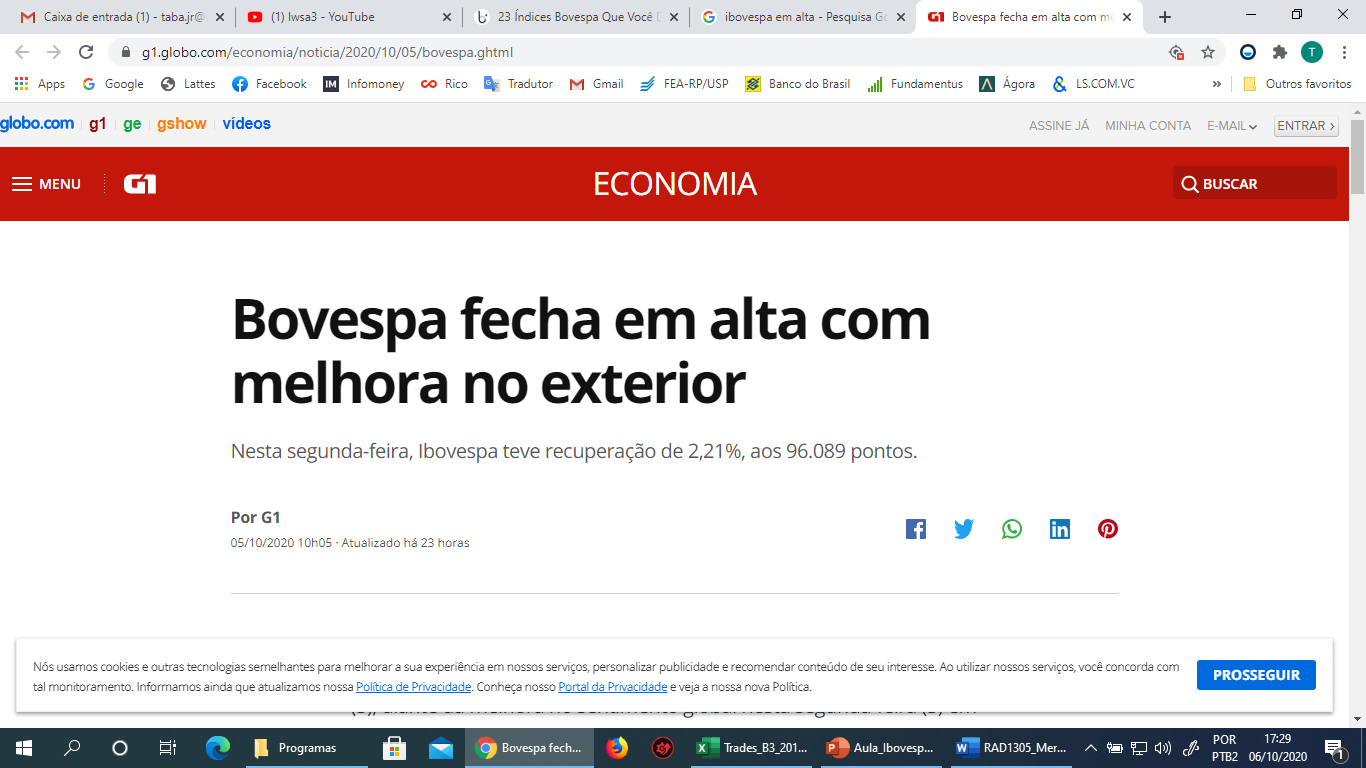 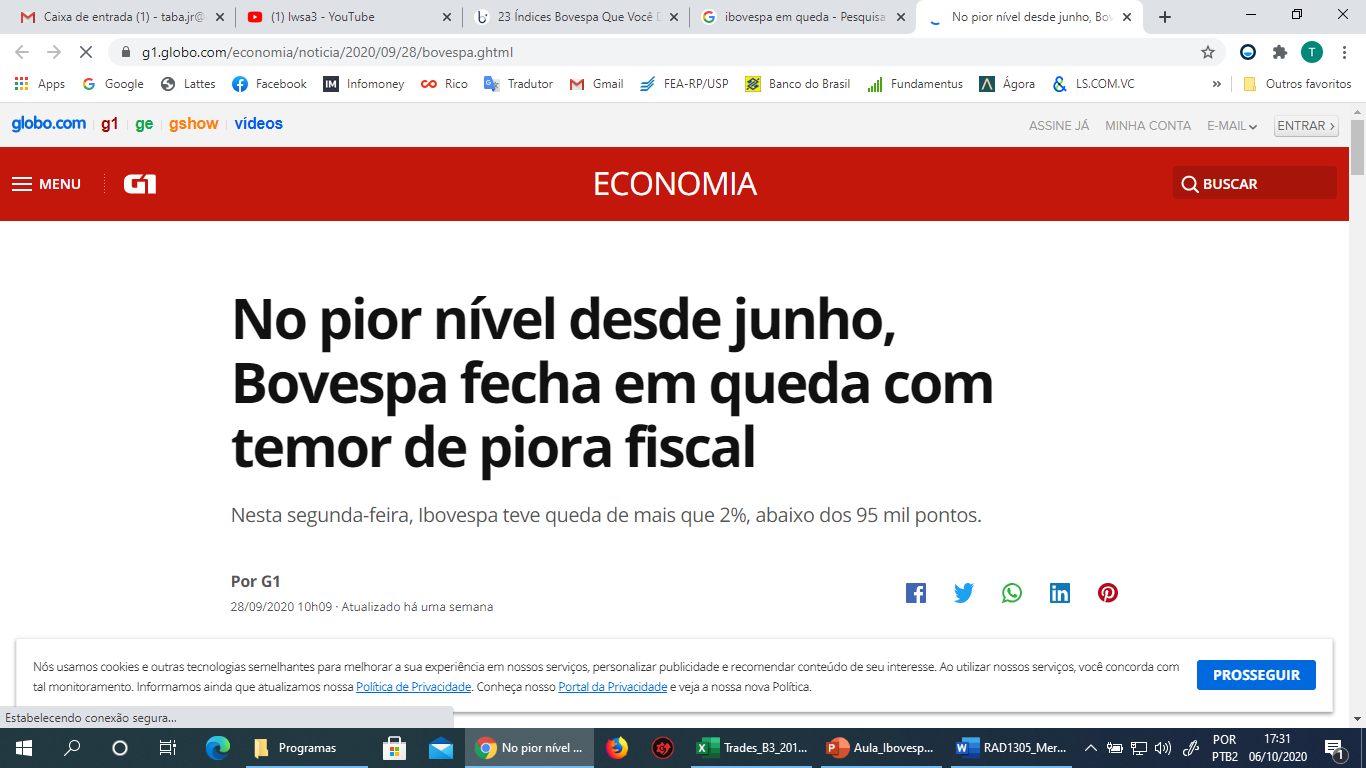 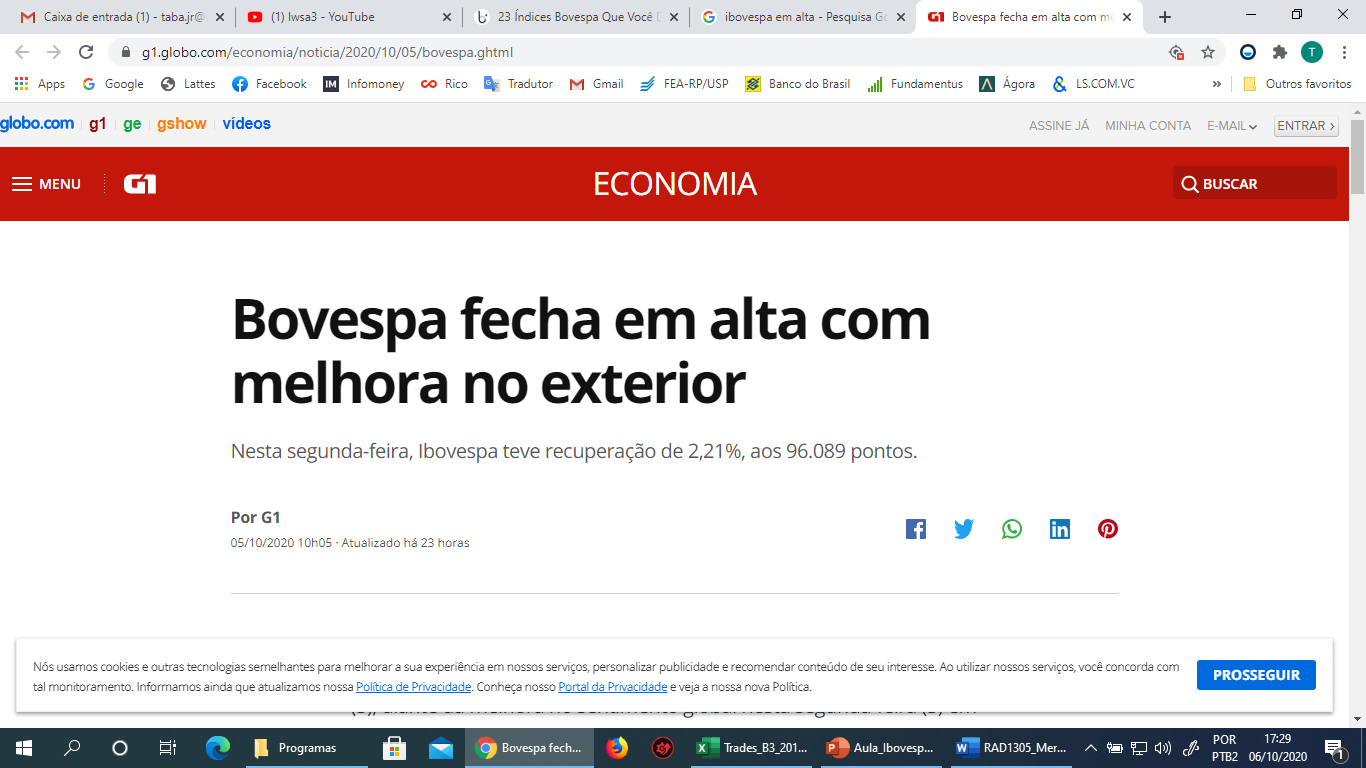 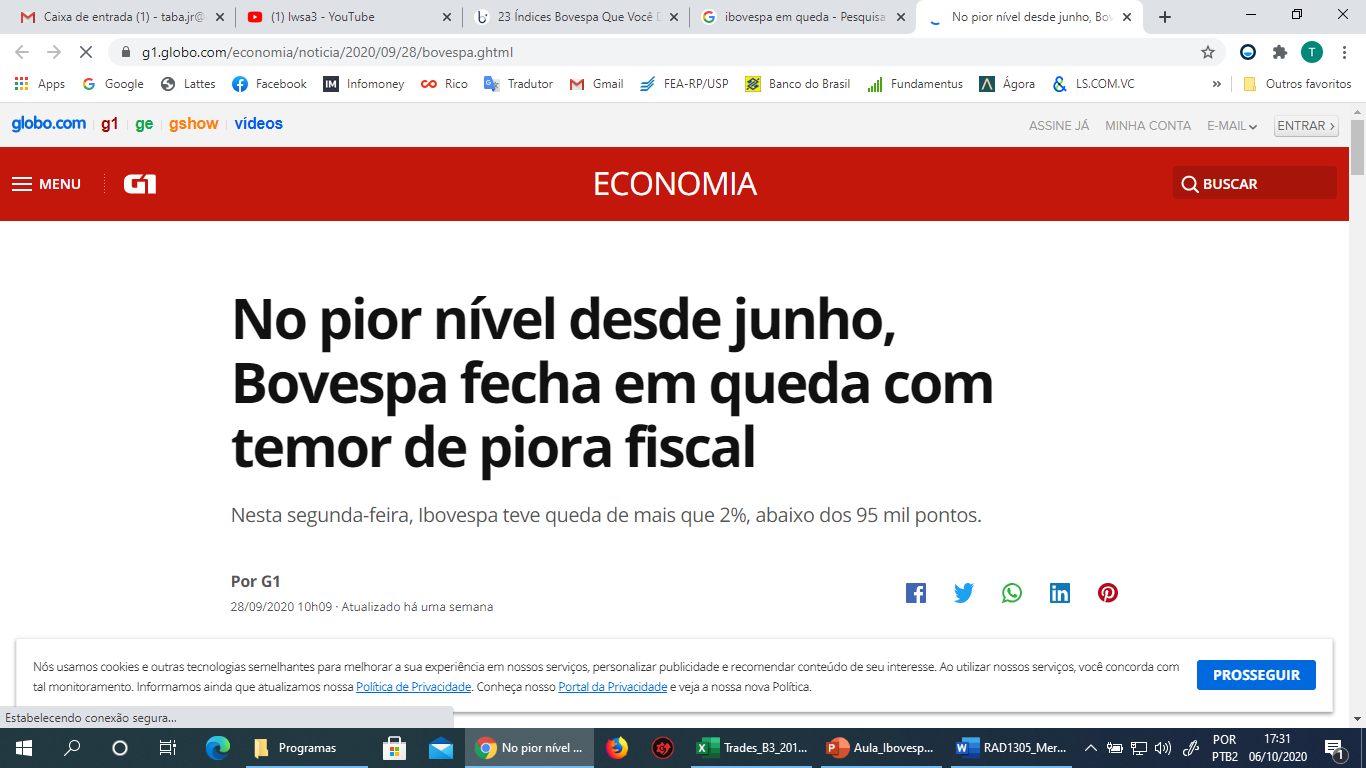 Bolsa fecha em alta?
Bolsa fecha em queda?
Como assim?
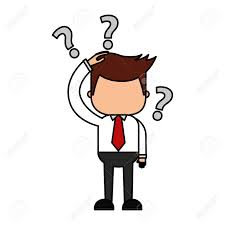 O que fechou em alta ou em queda?
Os preços de todas as ações subiram?
Os preços de todas as ações caíram?
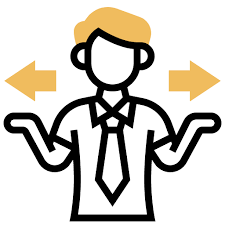 Foi a média dos preços que subiu ou caiu?
É uma média de preços de todas as ações?
O que tem a ver a bolsa subir ou cair?
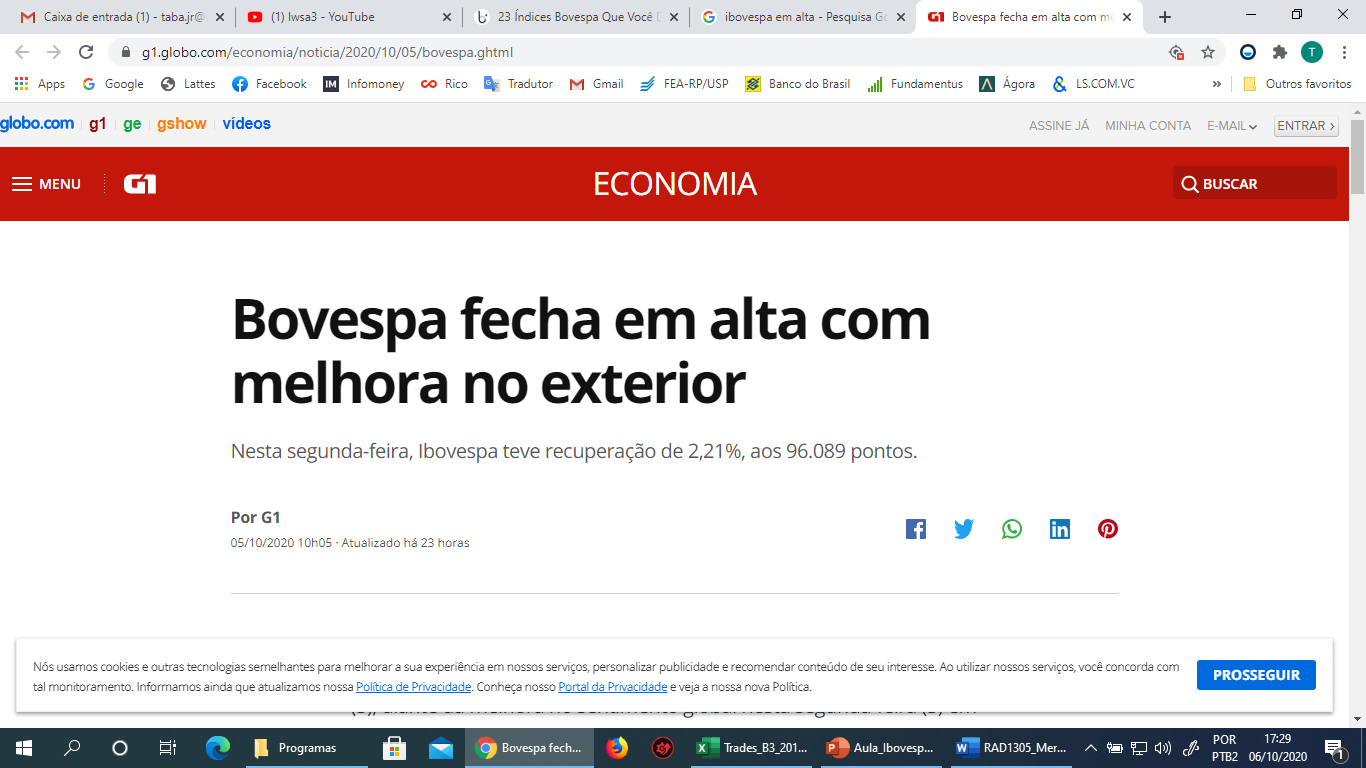 O que é o IBOVESPA?

Se fechou em alta de preços, por que a informação não é em R$?

Por que fechou em alta de 2,21%?

Chegou a 96.089 pontos?
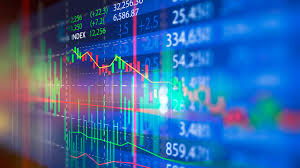 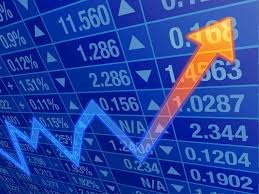 % do que?
Que pontuação é essa?
O IBOVESPA é o principal índice do mercado de ações brasileiro.

Sua finalidade é servir como indicador do comportamento do mercado de ações.

Os índices são indicadores do desempenho médio de um conjunto de ações.

Índices
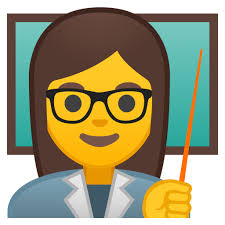 Sinalizam o desempenho médio do mercado de ações.
Servem como referência o desempenho de outros investimentos.
Pode ser negociado no mercado futuro.
Criam uma referência histórica.
Mostram tendências e outros movimentos do mercado.
História...
Professor da FGV e UNB
Ministro da Fazenda
Ministro do Planejamento
Banqueiro
1967
É inaugurado o IBV – Índice da Bolsa de Valores do Rio de Janeiro.
Criado por Mário Henrique Simonsen 
Aperfeiçoado por Luís Sérgio Coelho de Sampaio.

1968
É inaugurado o IBOVESPA – Índice da Bolsa de Valores do Estado de São Paulo.
Adaptado do IBV
Superintendente Técnico da BVRJ
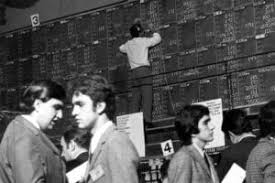 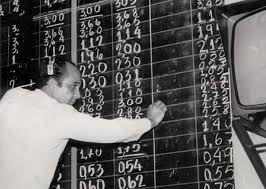 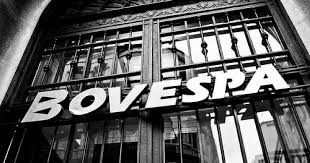 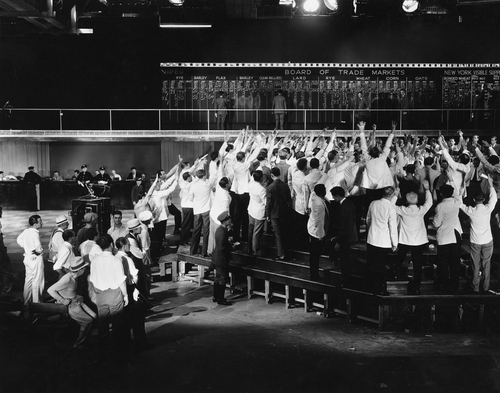 1968
IBOVESPA
As ações mais negociadas ao longo de 1967.
Listadas em ordem de volume de negociação.


As K primeiras ações respondem por 80% do volume negociado em 12 meses.
Estas K primeiras ações vão compor a carteira do Ibovespa
As ações também tinham que ter negociações em 80% dos pregões em 12 meses.
Carteira Teórica do Ibovespa
A soma dos valores investidos em cada ação da carteira teórica resulta no valor total da carteira.
Em 02/01/1968, o valor da carteira foi estabelecido em 100 pontos!
E o valor da carteira em pontos também é divulgado diariamente!
Desde então, a variação percentual do valor da carteira (em $ ou pontos) vem sendo divulgada diariamente!
História...
Infelizmente, os registros da primeira carteira teórica do Ibovespa se perderam!
Ela era composta por ações de 18 empresas diferentes.

A segunda carteira teórica era composta pelas seguintes empresas:
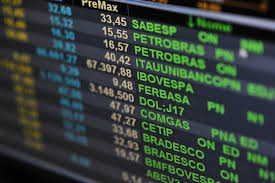 Carteira Teórica do Ibovespa
Passa por recomposição a cada quatro meses.
São observados os dados dos últimos doze meses.
Cada ano tem, portanto, três carteiras teóricas:
1º carteira – jan/fev/mar/abr
2º carteira – mai/jun/jul/ago
3º carteira – set/out/nov/dez
O número de ações em cada carteira pode variar!
A cada recomposição, ações podem entrar ou sair.
As recomposições tem implicações importantes.
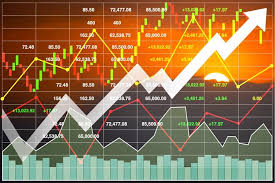 Carteira Teórica do Ibovespa
Os procedimentos definidos em 1967 vigoraram até 2014.
Os procedimentos atuais incluem:
As ações que componham conjuntamente 85% do Índice de Negociabilidade.
Tenham presença em 95% dos pregões.
Tenham uma participação maior ou igual a 0,1% do volume financeiro.
Não sejam “penny stock”.
A participação é ponderada pelo valor de mercado do free-float.
Índice de Negociabilidade
Onde: 
IN = índice de negociabilidade. 
NA = número de negócios com o ativo a no mercado a vista (lote-padrão). 
N = número total de negócios no mercado a vista da BM&FBOVESPA (lote-padrão). 
VA = volume financeiro gerado pelos negócios com o ativo a no mercado a vista (lote-padrão). 
V = volume financeiro total do mercado a vista da BM&FBOVESPA (lote-padrão). 
P = número total de pregões no período.
ÍNDICES AMPLOS
• Índice Bovespa - Ibovespa
• Índice Brasil 50 - IBrX 50
• Índice Brasil 100 - IBrX 100
ÍNDICES DE GOVERNANÇA
• GC Diferenciada - IGCX
• Tag Along Diferenciado - ITAG
ÍNDICES DE SEGMENTO
• MidLarge Cap - MLCX
• Small Cap - SMLL
• Valor BM&FBOVESPA 2ª Linha - IVBX 2
• Dividendos - IDIV
ÍNDICES SETORIAIS
• Energia Elétrica - IEE
• Imobiliário - IMOB
• Financeiro - IFNC
• Utilidade Pública - UTIL
OUTROS ÍNDICES 
• BDRs Não Patrocinados - BDRX
• Fundos de Investimento Imobiliários - IFIX
ÍNDICES DE SUSTENTABILIDADE
• Sustentabilidade Empresarial - ISE
• Carbono Eficiente - ICO2
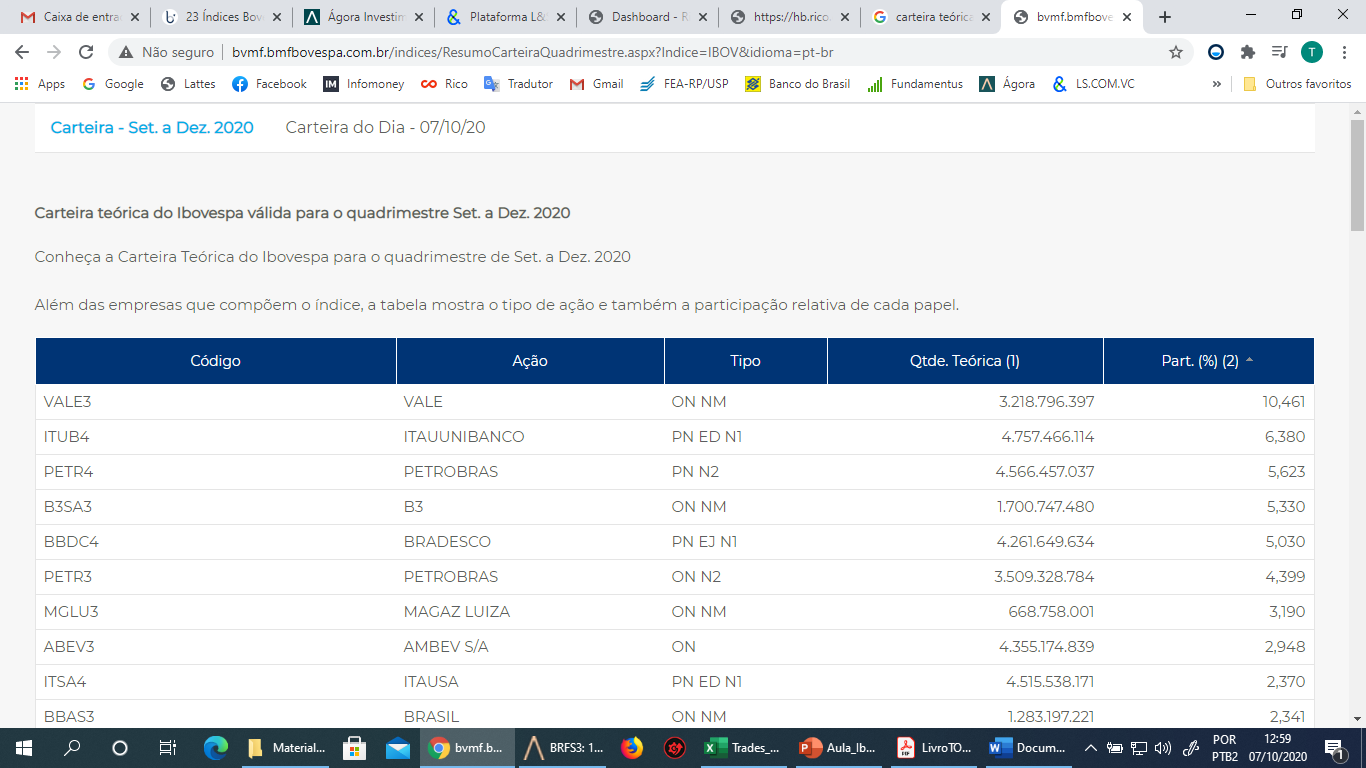 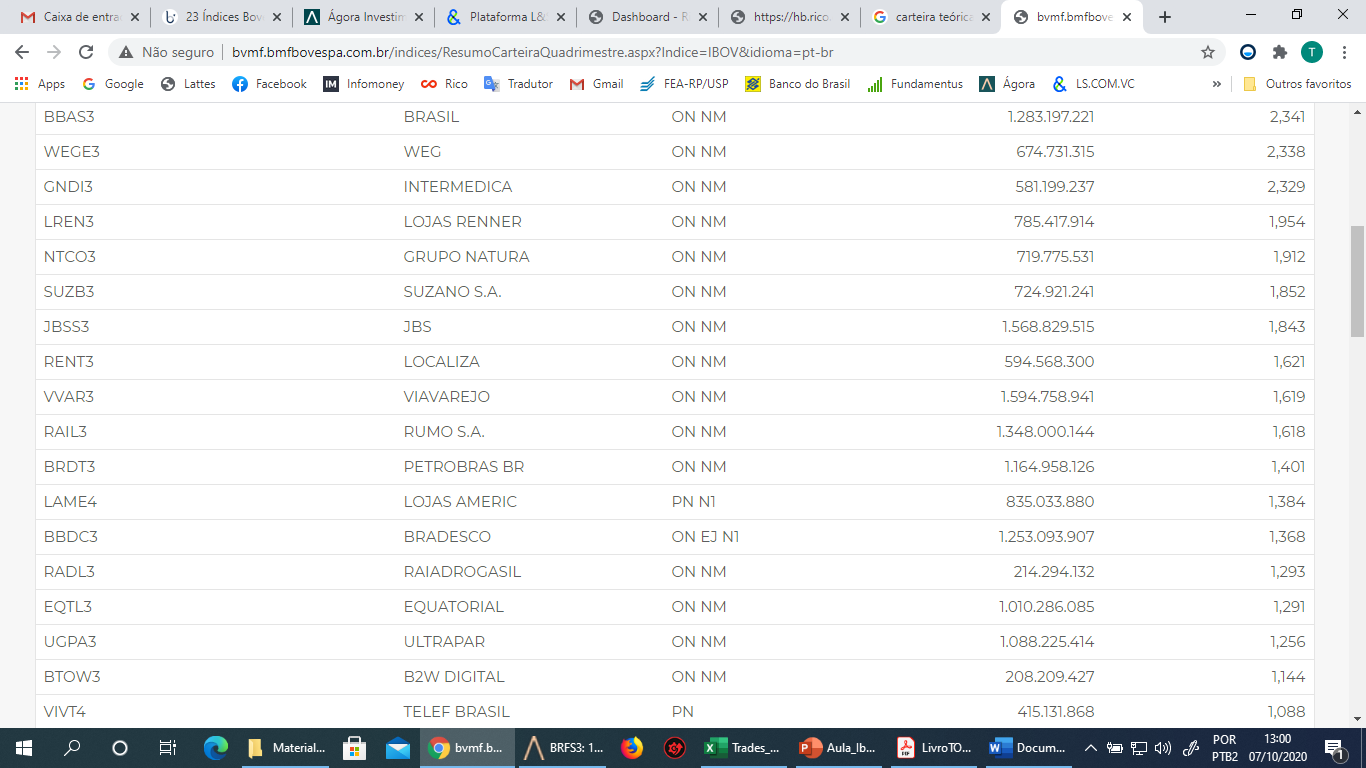 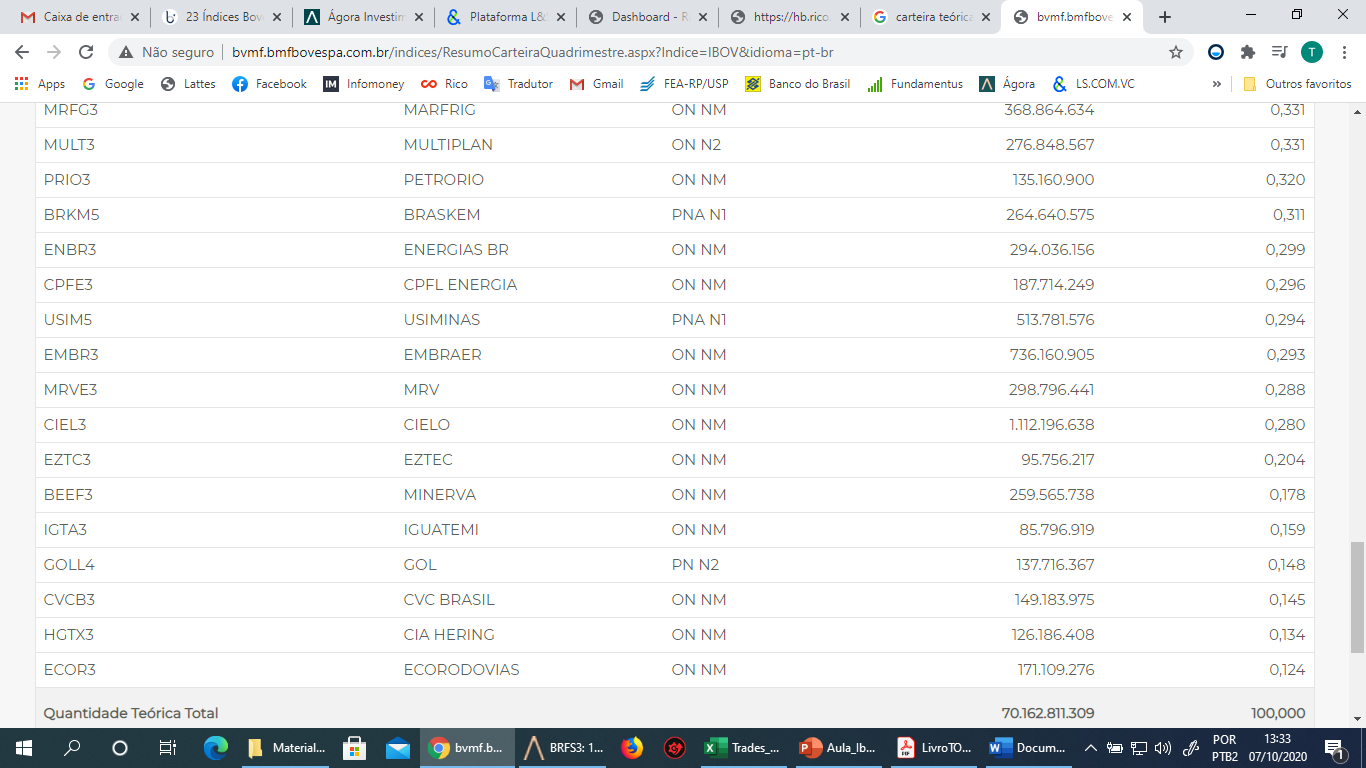